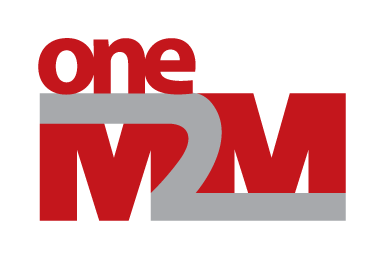 RDM status report to TP#52
Group Name: oneM2M RDM WG1
Source: Shane HE, TaeHyun KIM, Marianne Mohali (RDM chair, vice chair)
Meeting Date: 2021-11-29 – 2021-12-03 (ETSI and e-meetings)
Agenda Item: TP#52 -  Reports from Working Groups
Items for INFORMATION
Progress on TR-0068 and TR-0058 (100%)

TS-0023 CR from TDE, new baseline 

New WI discussion (Device management)
© 2021 oneM2M Partners
TP-2021-0106-RDM_status_report_to_TP#52
Issues for DECISION in TP
CR Pack of TS-0023 for approval
TP-2021-0108-TP52_TS_0023_CR_Pack_R4 (RDM-2021-0081R1,Rel.4)
New TR-0058 for approval (for WI-0092)
TP-2021-0xxx, will be presented at closing TP
New WI proposal for approval
New WI for IPE-based Device Management with FlexContainers  
WI update 
NONE
© 2021 oneM2M Partners
TP-2021-0106-RDM_status_report_to_TP#52
Highlights
Continued Activity in WG1
WI-0015 - oneM2M Use Case (continue, baseline for R5 will be updated)
WI-0092 - Railway Domain Enablement  90% 100%
WI-0094 - Ontologies for Smart City Services  65%  65% 
WI-0098 - IoT for Smart Lifts 40%  40%
WI-0101 - Advanced semantic discovery  25% (need input from SDS) 
WI-0104 - SDT based Information Model and Mapping for Vertical Industries – SIMVI  15%20%  
WI-0105 – System enhancements to support AI capabilities 20% 55%
© 2021 oneM2M Partners
TP-2021-0106-RDM_status_report_to_TP#52
Next Steps
Continue to advance AI enabled capabilities for oneM2M WI-0105
Continue to advance ontologies for Smart City Services WI-0094
Continue to advance Smart Lifts WI-0098
Continue to advance advanced semantic discovery WI-0101
Continue to advance SDT based Information Model and Mapping for Vertical Industries (Rel.5)
Rel.5 related new work items, new features 
Meeting minutes: RDM-2021-0091 (THANKS Joey&Xavier!)
© 2021 oneM2M Partners
TP-2021-0106-RDM_status_report_to_TP#52
Next Meetings / Calls
Conference Calls
2 conference call: 
RDM# 52.1 (20 Dec 2021  12:00-14:00 UTC)
RDM# 52.2 (17 Jan 2022   12:00-14:00 UTC)


TP#53
TP#53 on Feb (07-18) 2022 (e-meeting, details to be discussed….
Advance active WIs
Rel.5 activities
© 2021 oneM2M Partners
TP-2021-0106-RDM_status_report_to_TP#52